Конвенция о правах ребенка.
Документ , в котором определены права и обязанности детей, называется «Конвенция о правах  ребенка». В Конвенции идет речь о том, что у всех детей на Земле были одинаковые права.Конвенция – большой документ, содержащий около 50 статей.
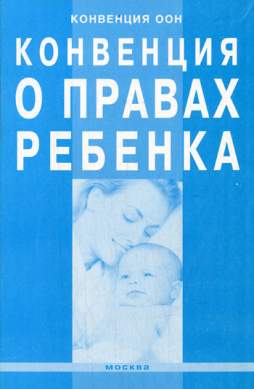 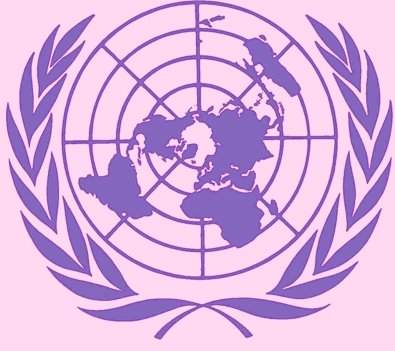 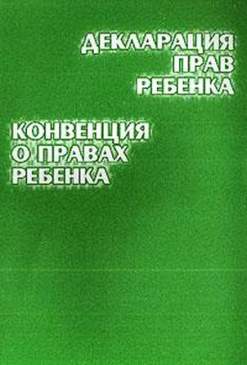 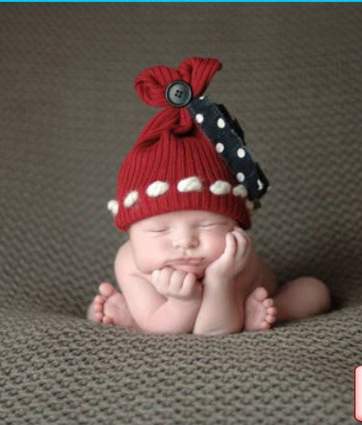 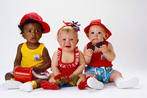 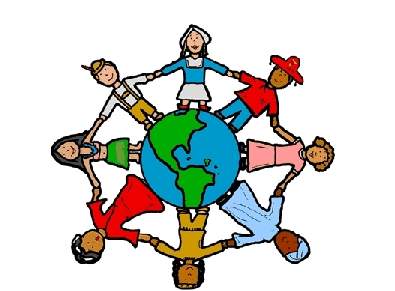 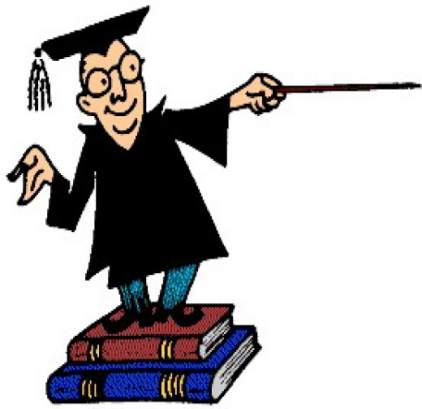 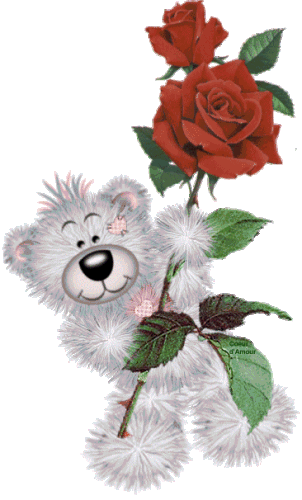 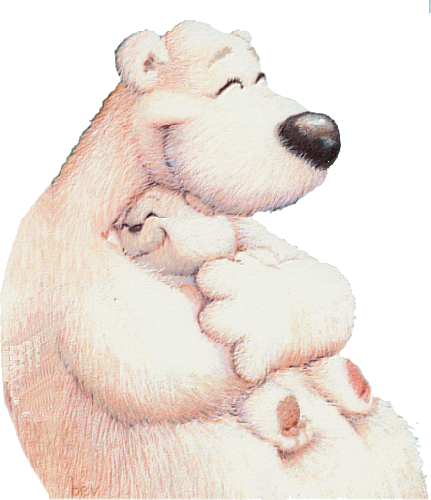 Витя
Миша
Настя
Рая
Катя
Зина
Аня
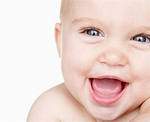 Костя
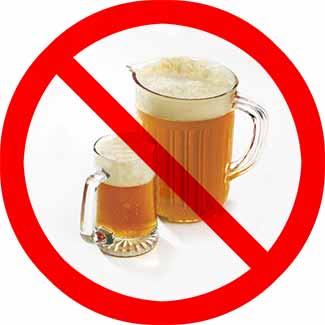 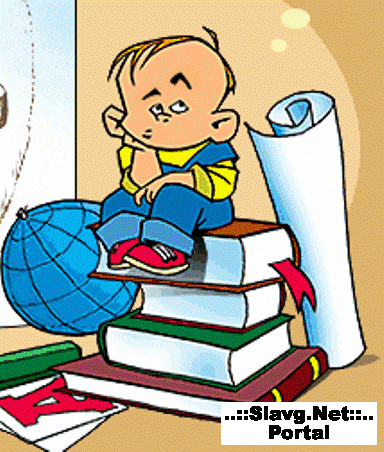 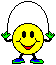 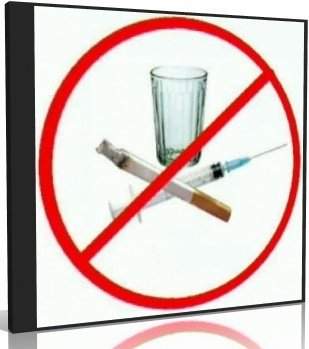 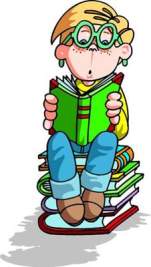 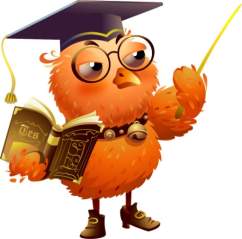 Статья 29 Конвенции гласит, что человек имеет не только права, но и обязанности.
Что такое обязанность? Круг действий, возложенных на кого-то и обязательных для выполнения.
Какая самая главная обязанность у тебя?
А какие обязанности у учеников?
А откуда вы это знаете?- Устав школы.
Заповеди для 
учеников школы
Школа- твой родной дом.
 Ты пришел в этот дом 
получить образование, 
профессиональные умения 
и навыки, эти заповеди
Твои:
Учеба- твой главный
 труд, приложи все усилия, чтобы учиться по способностям. Неукоснительно соблюдай 
дисциплину на уроках.
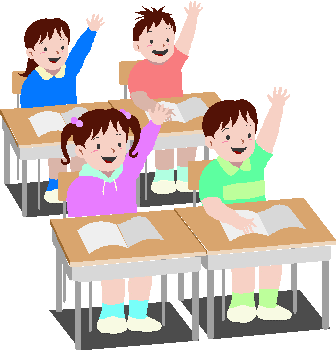 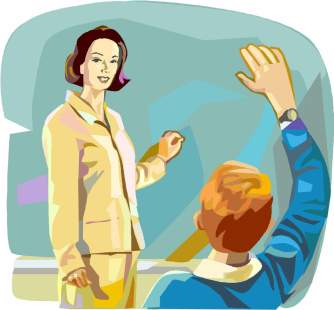 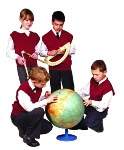 В своем доме ты можешь
участвовать в управлении жизнью ученического коллектива через совет самоуправления.
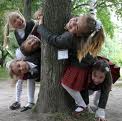 Ты имеешь право 
участвовать в
 общественной жизни
 класса и школы.
Если критикуешь,
выражаешь несогласие-
возражай, 
возражаешь - предлагай, предлагая - выполняй.
Ты имеешь право 
на уважение человеческого
достоинства и защиту
от унижения, оскорбления, 
но помни, что это право
имеет каждый, не только ты.
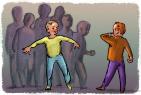 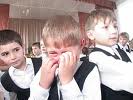 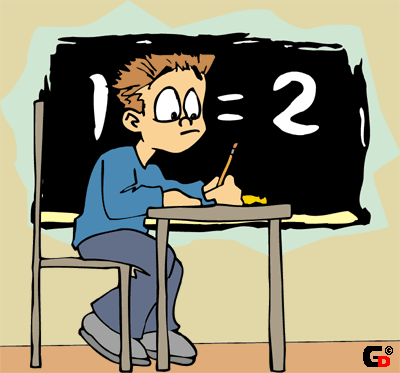 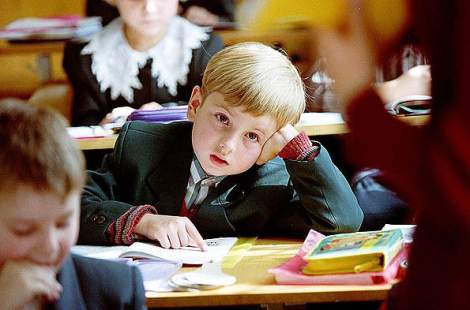 Выбирай профиль 
обучения согласно
своим интересам,
возможностям,
 состоянию здоровья,
с учетом желания и учись.
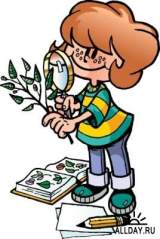 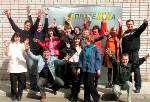 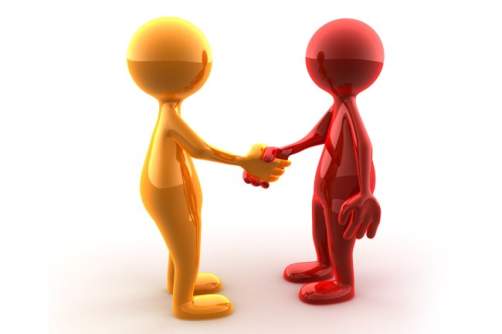 В твоем доме все
работники школы-
твои друзья.
К друзьям относятся 
с уважением, 
добротой и искренностью.
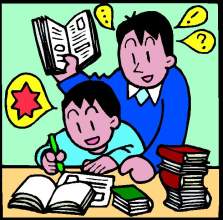 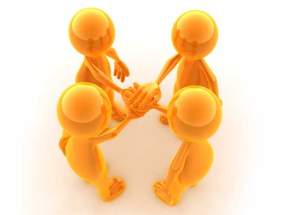 Ты имеешь право
на доверительное,
товарищеское,
партнерское общение
со сверстниками и
учителями и их поддержку
в добрых поступках
и делах.
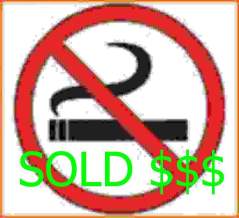 В твоем доме 
не Принято курить,
 сквернословить, 
Обижать Других,
Не сдерживать 
Собственное слово.
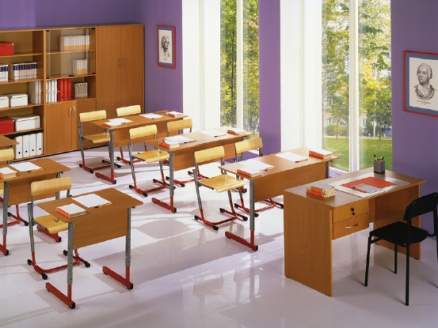 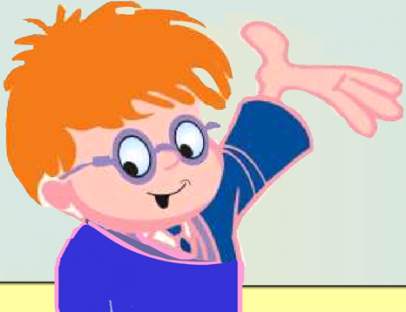 В твоем доме 
стараниями администрации 
и учителей- все новое.
Это для того, чтобы тебе
 было комфортно.
А сберечь школьное
имущество- твоя обязанность.
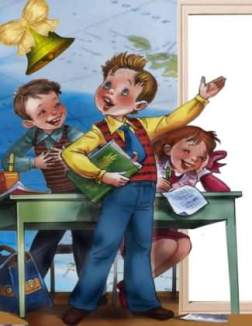 В школу ты пришел трудиться. Будь собран,
 опрятен, приходи в школу
 за 15 минут до начала 
первого урока, а в кабинет-
 за 5 минут до звонка, 
не пропускай занятий
 без уважительной причины.
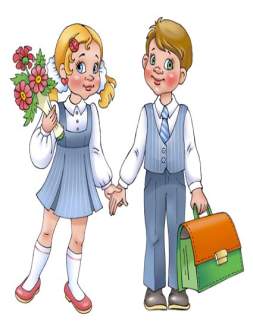 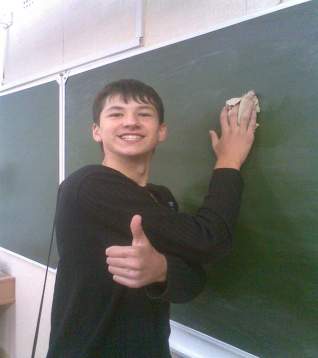 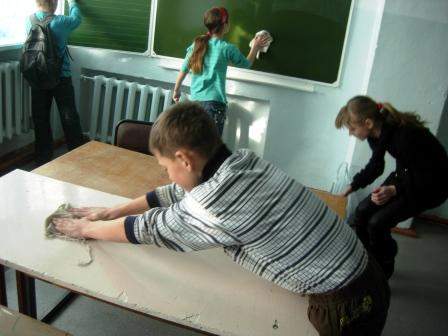 Береги труд техничек
и своих товарищей дежурных-
 соблюдай чистоту и порядок
в школе, носи в школе
сменную обувь.
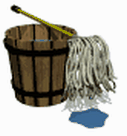 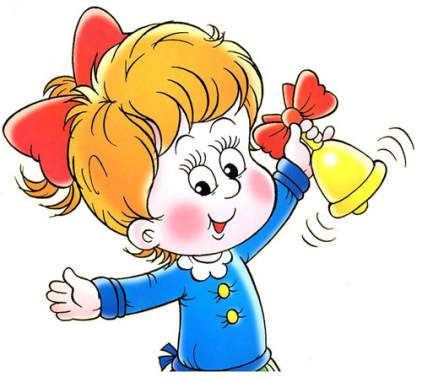 Дежурные отвечают
за порядок в школе-
выполняй их требования.
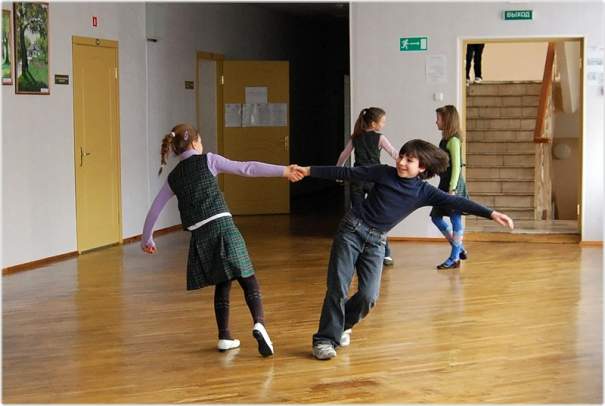 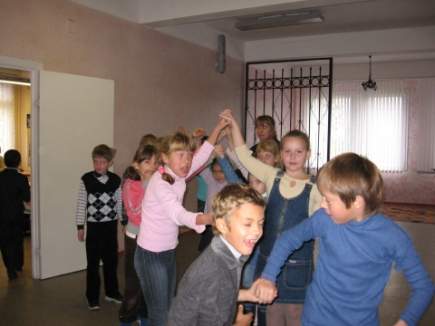 Отдыхая на перемене,
не мешай другим.
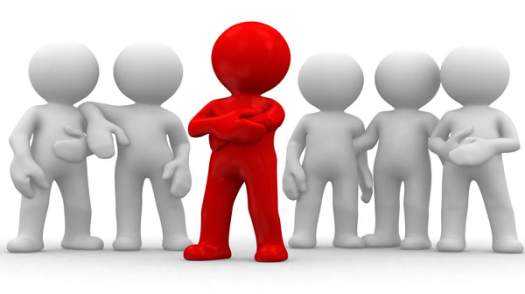 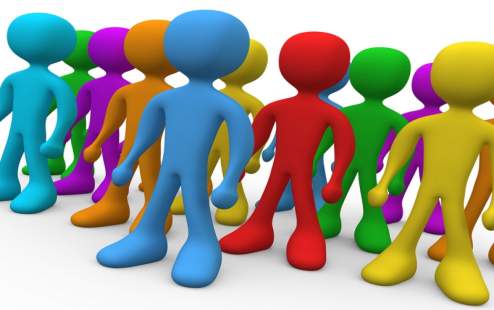 Учись отстаивать 
собственное мнение,
делая это корректно,
тактично, не ущемляя
достоинство других.
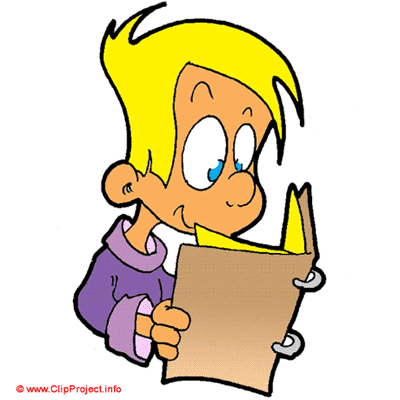 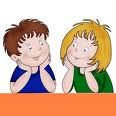 Отвечай за свои 
дела и поступки,
ведь ты-
Человек разумный.
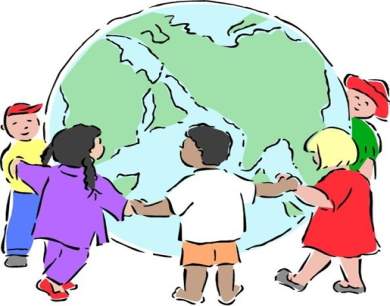 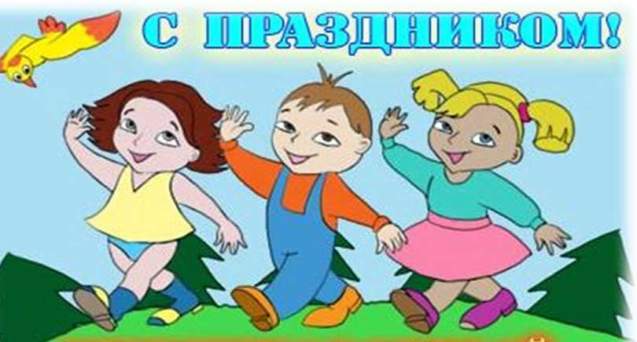 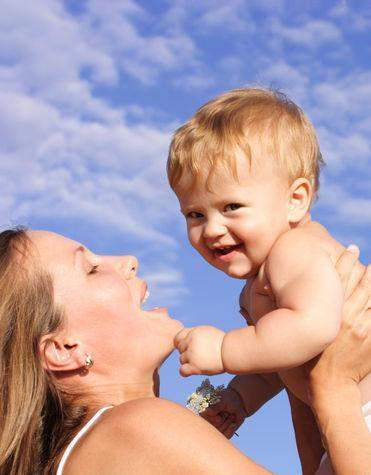 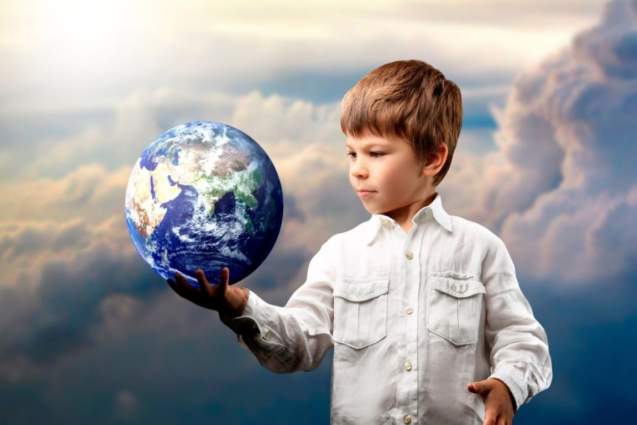 1 июня-
Международный день
защиты детей.
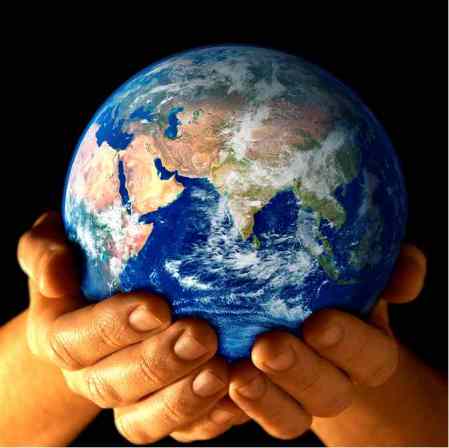 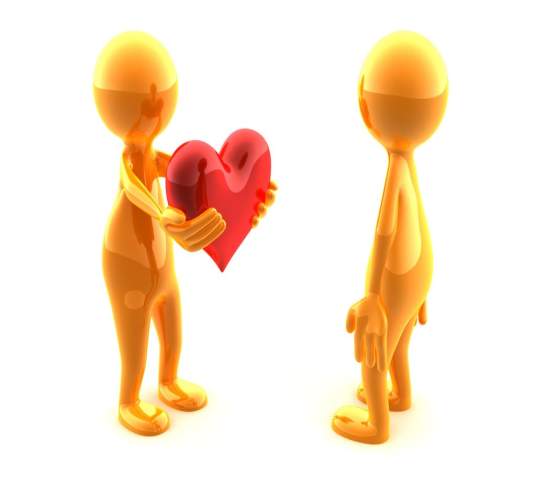 4 июня- 
Международный день 
детей-жертв агрессии.
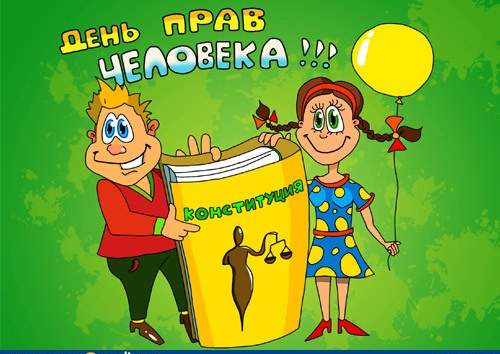 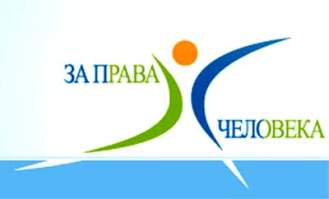 10 декабря-
День прав человека.
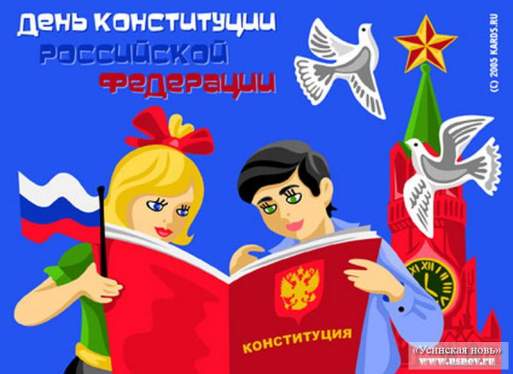 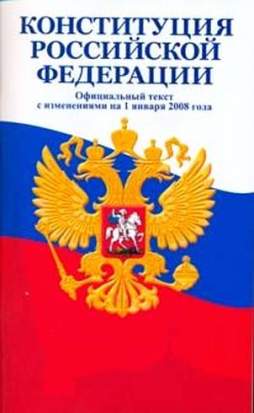 12 декабря-
День Конституции 
Российской Федерации.